Language Center
Here is where your
presentation begins
Teaching Method
Academic Areas
1
2
Here you could describe the topic of the section
Here you could describe the topic of the section
Our
Teachers
Enrollment Process
Table of Contents
3
4
Here you could describe the topic of the section
Here you could describe the topic of the section
Introduction
Mercury is the closest planet to the Sun and the smallest one in the Solar System—it’s only a bit larger than the Moon
“This is a quote, words full of wisdom that someone important said and can make the reader get inspired.”
—SOMEONE FAMOUS
1
Teaching Method
You can enter a subtitle here if you need it
Our Teaching Method
Goals
Activities
Feedback
Despite being red, Mars is actually a cold place
It’s a gas giant and the biggest planet in the Solar System
Saturn is composed mostly of hydrogen and helium
What Sets Us Apart
Jupiter
Saturn
It’s a gas giant and the biggest planet in the Solar System
Saturn is composed mostly of hydrogen and helium
Mars
Venus
Despite being red, Mars is actually a cold place
Venus has a beautiful name, but it’s terribly hot
4,498,300
Big numbers catch your audience’s attention
The Curriculum
Jupiter
Venus
It’s a gas giant and the biggest planet
It has a beautiful name, but it’s hot
Saturn
Neptune
It’s a gas giant and has several rings
It’s the farthest planet from the Sun
Earth
It’s the third planet from the Sun
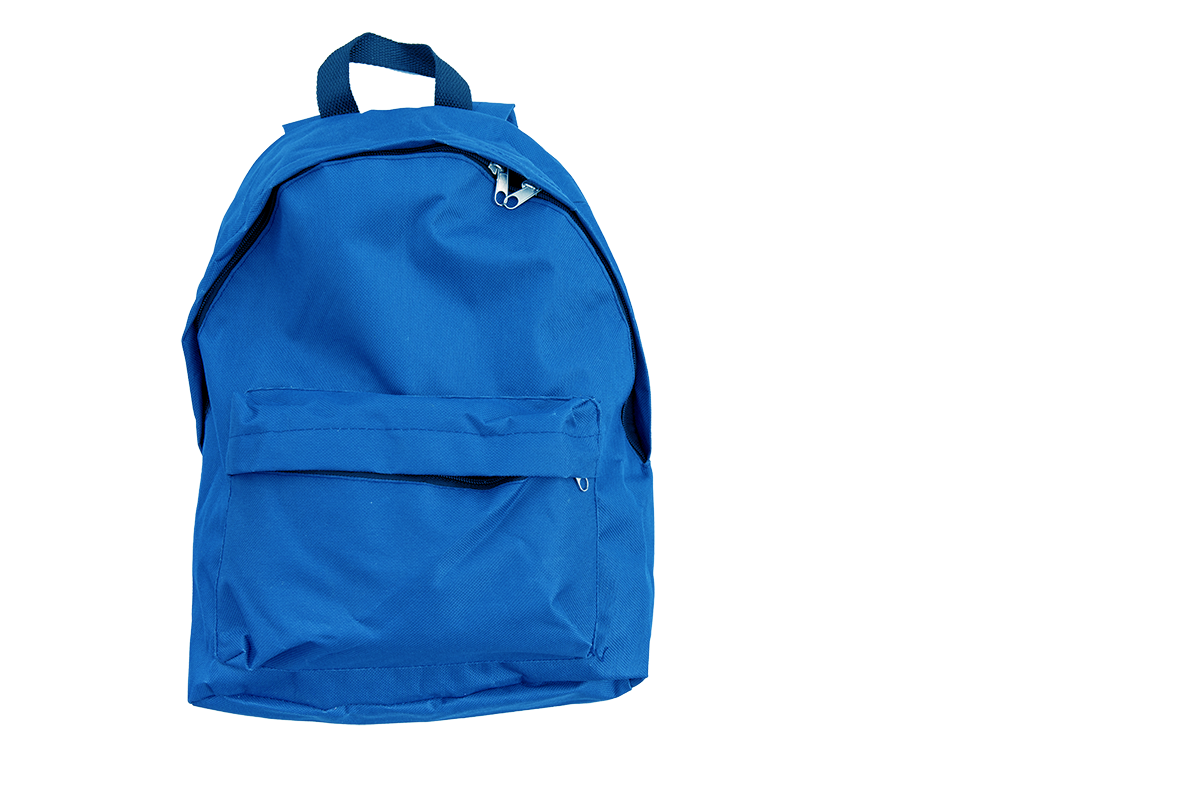 A Picture Always Reinforces the Concept
Images reveal large amounts of data, so remember: use an image instead of long texts
A Picture Is Worth a Thousand Words
Venus
Jupiter
Venus is the second planet from the Sun
It’s the biggest in the Solar System
Academic Areas
Earth
Saturn
Saturn is a gas giant and has several rings
Earth is the third planet from the Sun
Neptune
Mars
It’s the farthest planet from the Sun
Despite being red, Mars is a cold place
Our Mission and Vision
Mission
Vision
Mercury is the closest planet to the Sun and the smallest one in the Solar System—it’s only a bit larger than the Moon
Venus has a beautiful name and is the second planet from the Sun. It’s terribly hot—even hotter than Mercury
Our Values
Loyalty
Efficiency
Reliability
Commitment
Despite being red, Mars is actually a cold place
Neptune is the farthest planet from the Sun
Venus has a beautiful name, but it’s terribly hot
Jupiter is the biggest planet in the Solar System
Our Success
95%
Despite being red, Mars is a cold place
9/10
Saturn is the ringed one and a gas giant
2,500
Mercury is the closest planet to the Sun
Calendar
Statistics
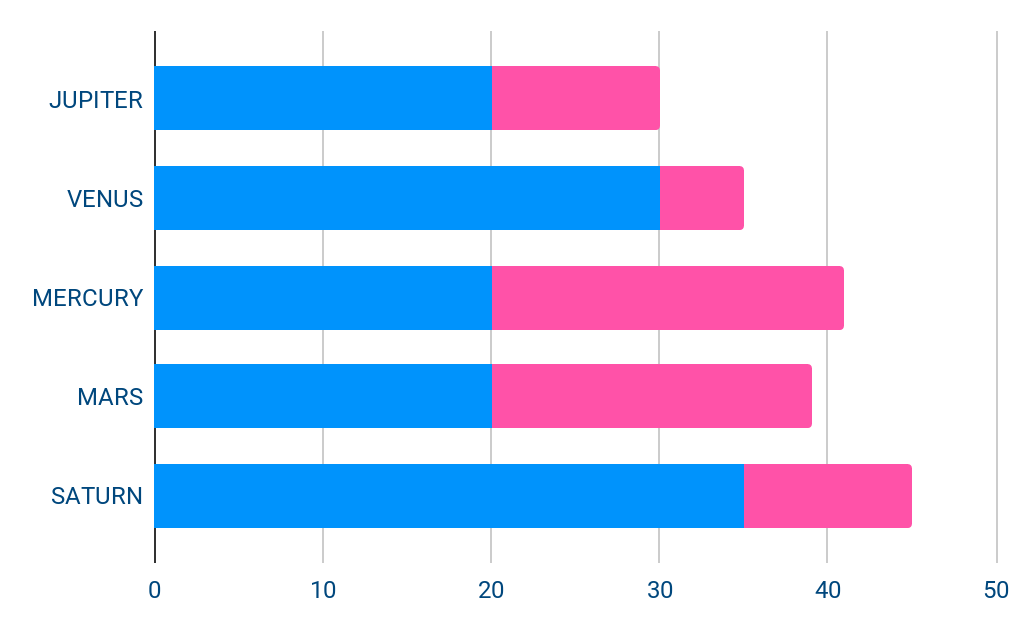 Mars
Despite being red, Mars is a cold place
Venus
Venus has a beautiful name, but it’s hot
To modify this graph, click on it, follow the link, change the data and paste the resulting graph here, replacing this one
Our Teachers
John James
Jenna Doe
Jane Patterson
You can replace the image on the screen with your own one
You can replace the image on the screen with your own one
You can replace the image on the screen with your own one
Our Schools
Mars
Despite being red, Mars is a cold place
Venus
Venus has a beautiful name, but it’s hot
Despite being red, Mars is actually a cold place
A
Neptune is the farthest planet from the Sun
Our Goals
B
Venus has a beautiful name, but it’s terribly hot
C
Our Goals
You can describe an item from the list here
You can describe an item from the list here
You can describe an item from the list here
You can describe an item from the list here
You can describe an item from the list here
Student Progress
Task 1
Task 2
Task 3
Task 4
Basic
Intermediate
Advanced
Enrollment Process
1
2
3
Despite being red, Mars is actually a cold place
Venus has a beautiful name, but it’s quite hot
Saturn is composed mostly of hydrogen and helium
Special Reminders
Mars
Despite being red, Mars is a cold place
Jupiter
It’s a gas giant and the biggest planet
Saturn
Yes, this is the ringed one. It’s a gas giant
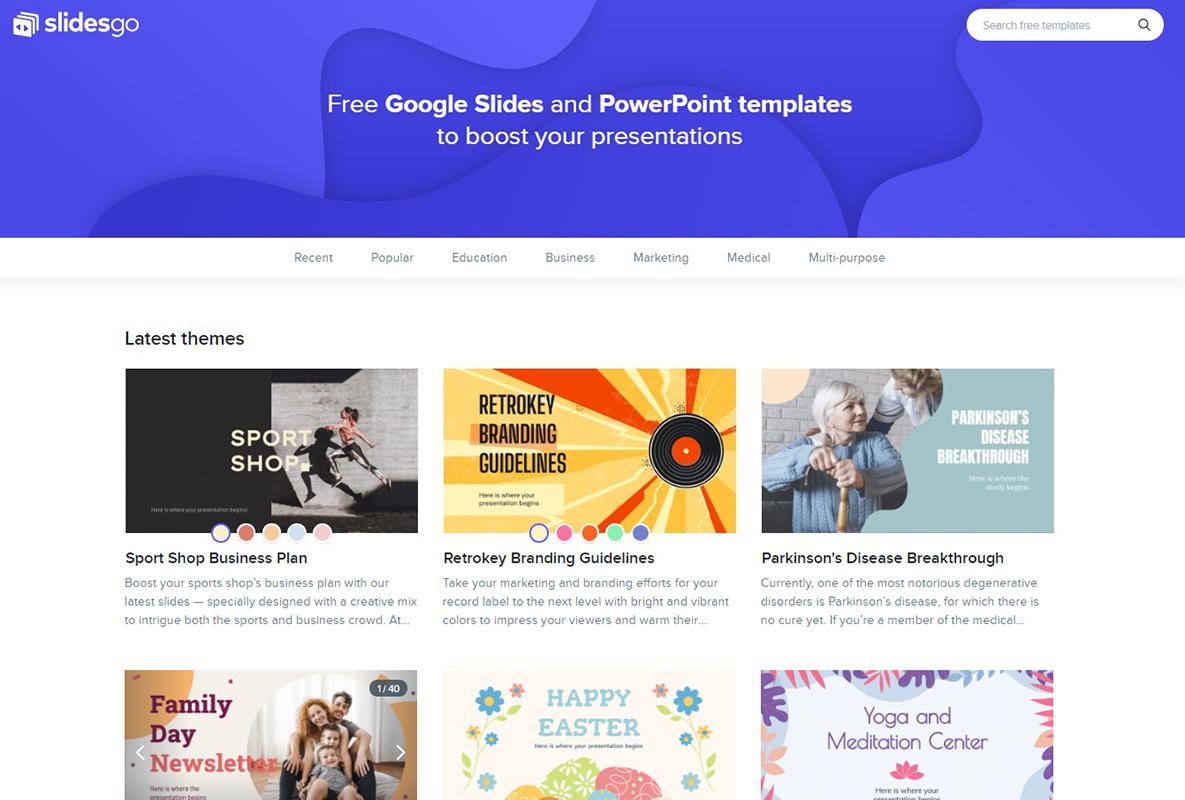 Online Class
You can replace the image on the screen with your own work. Just delete this one, add yours and center it properly
Thanks
Do you have any questions? youremail@greatppt.com
+00 000 000 000
greatppt.com
Alternative Resources
Resources
Vectors

Video Call Concept
Book Lover
Customer Survey
Design Community
Loading
Messaging
On the Way
Photocopy
Taking Notes
Time Management
Work Chat
World
Photos

Multiracial Friends Studying 
Blue School Accessories Table
Fonts & colors used
This presentation has been made using the following fonts:
Nunito
(https://fonts.google.com/specimen/Nunito)
#0093fc
#00477d
#ff52a8
Use our editable graphic resources...
You can easily resize these resources without losing quality. To change the color, just ungroup the resource and click on the object you want to change. Then, click on the paint bucket and select the color you want. Group the resource again when you’re done. You can also look for more infographics on Slidesgo.
FEBRUARY
JANUARY
MARCH
APRIL
PHASE 1
Task 1
FEBRUARY
MARCH
APRIL
MAY
JUNE
JANUARY
Task 2
PHASE 1
Task 1
Task 2
PHASE 2
Task 1
Task 2
...and our sets of editable icons
You can resize these icons without losing quality.
You can change the stroke and fill color; just select the icon and click on the paint bucket/pen.
In Google Slides, you can also use Flaticon’s extension, allowing you to customize and add even more icons.
Educational Icons
Medical Icons
Business Icons
Teamwork Icons
Help & Support Icons
Avatar Icons
Creative Process Icons
Performing Arts Icons
Nature Icons
SEO & Marketing Icons
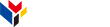 www.greatppt.com
Free Templates and Themes
Create beautiful presentations in minutes